Classical Mechanics
Lagrangian Mechanics
1
Classical Mechanics
Lagrangian and Hamiltonian approach
Newtonian approach
If we know H and L, how can we  get the differential equations of the system?
2
Lagrangian Mechanics:

   x = r sinθ cosϕ
  y = r sinθ sinϕ        transformation equations
  z = r cosθ
 

Each particle needs 3−coordinates to specify the configuration of the system constraint.
    
    N particles  3N coordinates.
    m: equations of constraints.
    n: number of degree of freedom, n= 3N−m
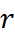 3
Generalized coordinates:
We have seen that the position of a particle in space can be specified by three coordinates. These may be Cartesian, spherical, cylindrical, or, in fact, any three suitably chosen parameters. If the particle is constrained to move in a plane or on a fixed surface, only two coordinates are needed to specify the particle’s position, where as if the particle moves on a straight line or on a fixed curve, then one coordinate is sufficient.

In the case of a system N particles we need, in general, 3N coordinates to specify completely the simultaneous positions of all the particles- the configuration of the system. If there are constraints imposed on the system, however, the number of coordinates actually needed to specify the configuration is less than 3N.

In general, a certain minimum number n of coordinates is required to specify the configuration of a given system.

We shall designate these coordinates by the symbols             
called generalized coordinates.
4
Degrees of freedom:
The number of coordinates required to specify the position of a system of one or more particles is called the number of degrees of freedom of the system.

If the system is a single particle, the Cartesian coordinates are expressible as functions of the generalized coordinates:
(one degree of freedom - motion on a curve)
(two degrees of freedom - motion on a surface)
(three degrees of freedom - motion  in space)
5
Example 1:
	A particle moving freely in space requires  3  coordinates, e.g. (x, y, z), to specify its position. Thus the number of degrees of freedom is  3  .



Example 2:
	A system consisting of  N particles moving freely in space requires  3N coordinates to specify its position. Thus the number of degrees of freedom is 3N .
6
Constraints:
The limitations on the motion are often called constraints.
Holonomic Constraints:
If all constraints of the system can be expressed as equations having the form
                               or their equivalent, then the system is said to be holonomic;  otherwise the system is said to be non- holonomic.

Example 1:
A cylinder rolling without slipping down a rough inclined plane of angle         .
Example 2:
A horizontal cylinder of radius    rolling inside a perfectly rough hollow horizontal cylinder of radius                . 
Example 3:
A particle constrained to move along a line under the influence of a force which is inversely proportional to the square of its distance from a fixed point and a damping force proportional to the square of the instantaneous speed.
7
Non-Holonomic Constraints:
Any constraints that must be expressed in terms of the velocities of the particles in the system are of the form                   
and constitute non-holonomic constraints unless the equations can be integrated to yield relations among the coordinates.

Example 1:
A sphere constrained to roll on a perfectly rough plane.
Example 2:
A sphere rolling down from the top of a fixed sphere.
Example 3:
A cylinder rolling [and possibly sliding] down an inclined plane of angle         .
Example 4:
A sphere rolling down another sphere which is rolling with uniform speed along a horizontal plane.
8
9
Specific example: Polar coordinates:(r , θ)
10
i  goes from 1→ N  for a system of N  particles.

Convention:


According to this convention:
   i  goes from 1→ 3  for one particle and goes from 1→ 3N  for N particles.
11
Generalized Forces:
Newton’s laws cannot be derived(empirical laws),but Lagrangian equations can be derived.

A particle undergoes a displacement     under a force   .
    The element of work is:
12
where                                : generalized force.

For conservative systems:

Also:                                  .
13
14
15
Differentiate with respect to the time:



Multiply both sides with
16
Now summation for N− particles : i from 13N




The above equation reduces to the following way:

                                          Lagrange’s equation of motion.
17
For conservative systems:





Define: L=T − V, is called the Lagrangian function of the system or Lagrangian of the system.
18
For the systems such that:



                            for velocity independent potential.


     and
19
For example:





Lagrange's equation, can then be written
 
                                   for conservative forces and velocity 
                                   independent potential.
20
If part of the generalized forces are not conservative, say        , and part are derivable from a potential function V, we can write
Non conservative forces 
(e.g. : frictional forces)
(Differential equations of motion for a conservative system.)
(Differential equations of motion when non conservative forces are present.)
or
21
Some Applications:
Simple harmonic oscillator (damped)
       damping force is proportional to the velocity (   )
                                  (non conservative force)



                                  (velocity independent)
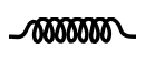 m
22
Diff. eqn. of motion of the
 damped harmonic oscillator
If there is no damping then:
So for undamping, the diff. eqn. of motion becomes:
23
Single particle in a central field
The particle moves in a plane under a central force.
	Choose polar coordinates: q1=r , q2=   
 polar coordinates are generalized coordinates
Central force is conservative force.
24
The potential is a function of (r ) only:






θ : is a second general coordinate, it is an ignorable coordinate, which means the coordinate does not appear explicitly in the Lagrangian.
25
diff. eqn. of the angular particle so the angular             
                             momentum of the particle remains constant.
26
Atwood’s Machine
Constraint:
m2
m1
fig.1
27
Lagrangian is:
Where     is the single generalized coordinate of the system.
28
The Lagrange equations of motion are:
Final acceleration of the system.
29
A particle sliding on a movable inclined plane
M
m
30
x: is an ignorable coordinate because it does not appear explicitly in the Lagrangian equation.
31
Lagrange equations of motion are:
32
33
Generalized momenta: Ignorable Coordinates







For Conservative System:
Differentiate eqn.(1) with respect to time
34
pk  : Generalized momenta conjugate associated with generalized coordinate     : 
                                          
                                                  
                                          

 : is an ignorable coordinate, does not appear explicitly in the Lagrangian.
    So 

The missing coordinate qk is ignorable, and its conjugate momentum is a constant of motion.
for a conservative
 system.
35
Hamilton's variation principle:
In its general form this principle states that:
	The motion of any system takes place in such a way that the integral:
                                                is an extremum(max. or min.)



    W : work done by all the forces acting on the system.
     T  : K.E. of the system.
36
If the forces are all conservative, then: δW=–δV
potential energy
 of the system
37
implicit form
38
39
Lagrangian Equations for the conservative system.
40
Derivation of Lagrangian equations in general case for non conservative force:
In general :
41
all forces acting on the system.
0
42
Velocity independent .
Lagrangian Equations for the non conservative system.
43
The Hamiltonian Function and Hamilton’s Equations :


Consider simple systems such that:
K.E(T) is a homogeneous quadratic function of q̇k and V is a function of the qk’s only.
44
From Euler’s Theorem:
   A function (f(xk))of degree n in the variables xk .
For the system 
Which is quadratic
45
Total energy of the system
Suppose we regard the n equations:


   as solved for the q’s in terms  of the p’s and the q’s:
46
Example :
47
Hamilton’s canonical equations of motion
48
Examples :
One – dimensional harmonic oscillator without damping.
49
50
Particle in a central field.
51
The Hamiltonian Equations:
52
The last two equations yield the constancy of angular momentum:



    from which the first two give:


    for the radial equation of motion.
53
Some Observations:
   If L does not depend explicitly on q :
      Then




               
                     : is called the generalized momenta conjugate 
                        to the generalized coordinate qi.
54
Examples :
Example (1)
55
Example (2)
 Kinetic energy of the ramp:


 Velocity of the block:


Kinetic energy of block:


 Potential energy of block:
56
Lagrange's equations:
57
58
Example (3)
 Kinetic energy:




 Potential energy :


Lagrangian:
m₁
m₂
59
But x₁ and x₂ are not independent. 
     since  x₁ + x₂ = ℓ = constant





 Also notice that we haven’t mentioned any forces of constraint like the tension in the string or the normal force on the plane.
60
Newton’s Method:
61
We can look at this problem another way:
The constraint can be written:
     f(x₁ , x₂) = x₁ + x₂ − ℓ =0
62
63
The only way these can be equal at all times is if they both equal the same function of t that is independent of x₁ , x₂:







Now we have three equations in three unknowns.
64
Constraints:
65
Differentiating f(x₁ , x₂) = 0 gives ẍ₁=−ẍ₂
Except for the sign, λ is the tension in the string.
⇒Lagrange multipliers are forces of constraint.
66
Other examples :
Example (1)





 Newton’s Method:
Normal
 Force
67
Lagrange’s Method:
68
Lagrange’s Multipliers:
69
70
71
Normal Force
72
Example (2):
Kinetic energy:
M
m
73
Potential energy:


Lagrangian:
74
75
76
77
78
In the limit where m<<M,




 
   
   which is essentially what we assumed when we said that
    θ<<1.
79
Why the Lagrangian Method?
The question most students ask is: “Why even use the Newtonian approach at all when the Lagrangian approach seems so much simpler, mechanistic, and powerful?”


The strength of the Lagrangian approach to solving is based on its ability to deal with scalar functions, whereas the Newtonian approach is based on the use of the vector quantities, forces, and momenta . When problems are not too complex, the Newtonian method is relatively straightforward to apply but as their complexity increases solving problems with the lagrangian approach begins to show its mettle.
80
The Lagrangian approach is particularly powerful when dealing with a conservative system for which one only wishes to generate its equations of motion; forces of constraint are not an issue. Indeed, the standard Lagrangian formulation ignores them.
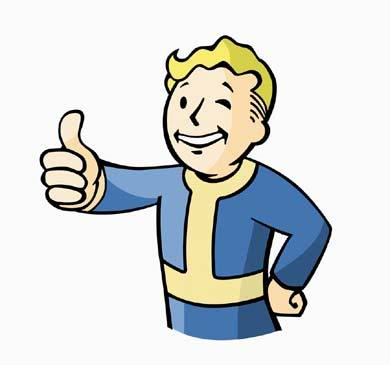 81